Планирование сбережений
Модуль 3
[Speaker Notes: Комментарии ко всем слайдам презентации: 
Нужно сделать их в фир стиле моих финансов. 
В правом углу добавить лого моих финансов и НИФИ.
Название всего курса сделать «Мои финансы на рабочем месте»
На всех слайдах, кроме первого, сделать нумерацию (желательно автоматическую, а не картинкой)]
Планирование сбережений
Способы использования денег:
Потребление 
Сбережение 
Инвестирование
[Speaker Notes: Сделать тут блок схему.]
Как вы могли стать миллионером?
Начинаем в 2009 году
Сберегаем 20 000 рублей в год, ежегодно увеличиваем на 2 000 рублей
Вкладываем на депозит по средней ставке
Продолжаем 15 лет
Исполняем свое «желание на миллион» ☺
Как вам такое предложение?
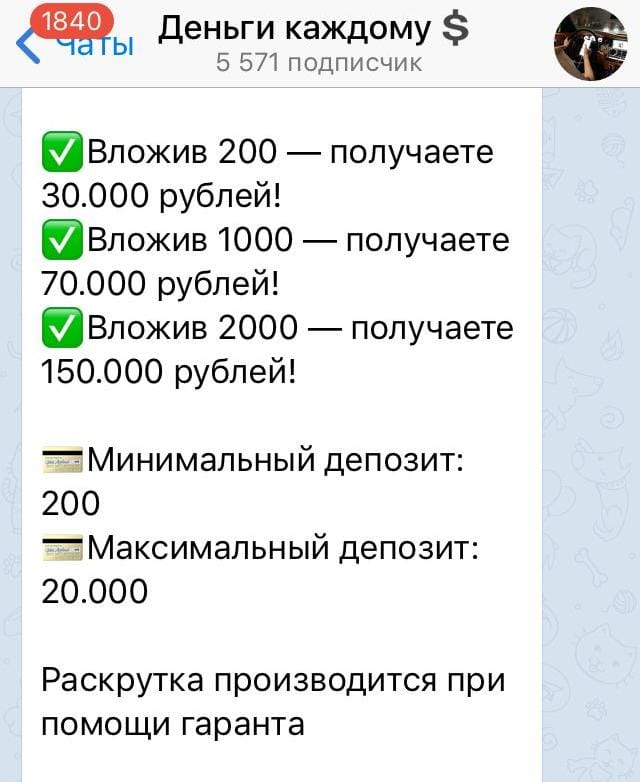 абсолютно запредельные ставки
50-150% годовых –
В 2023 году,  по данным ЦБ РФ, объем операций без согласия клиентов увеличился по сравнению с 2022 годом на 11,48% на фоне роста объема денежных переводов с использованием карт (+10,54%, до 136,38 трлн руб.)
Взаимосвязь риска и доходности
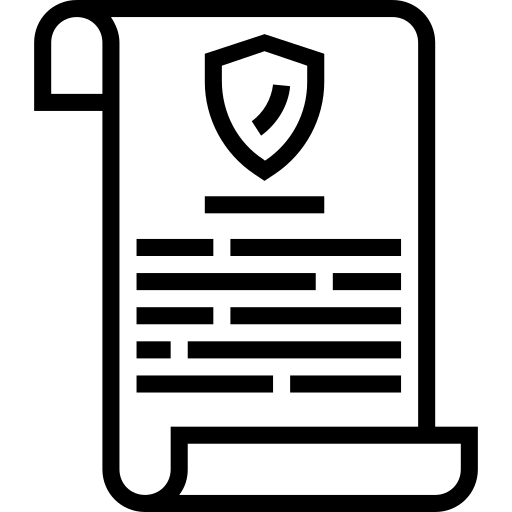 Планируемая доходность 
от инвестиций
АКЦИИ
ВАЛЮТА
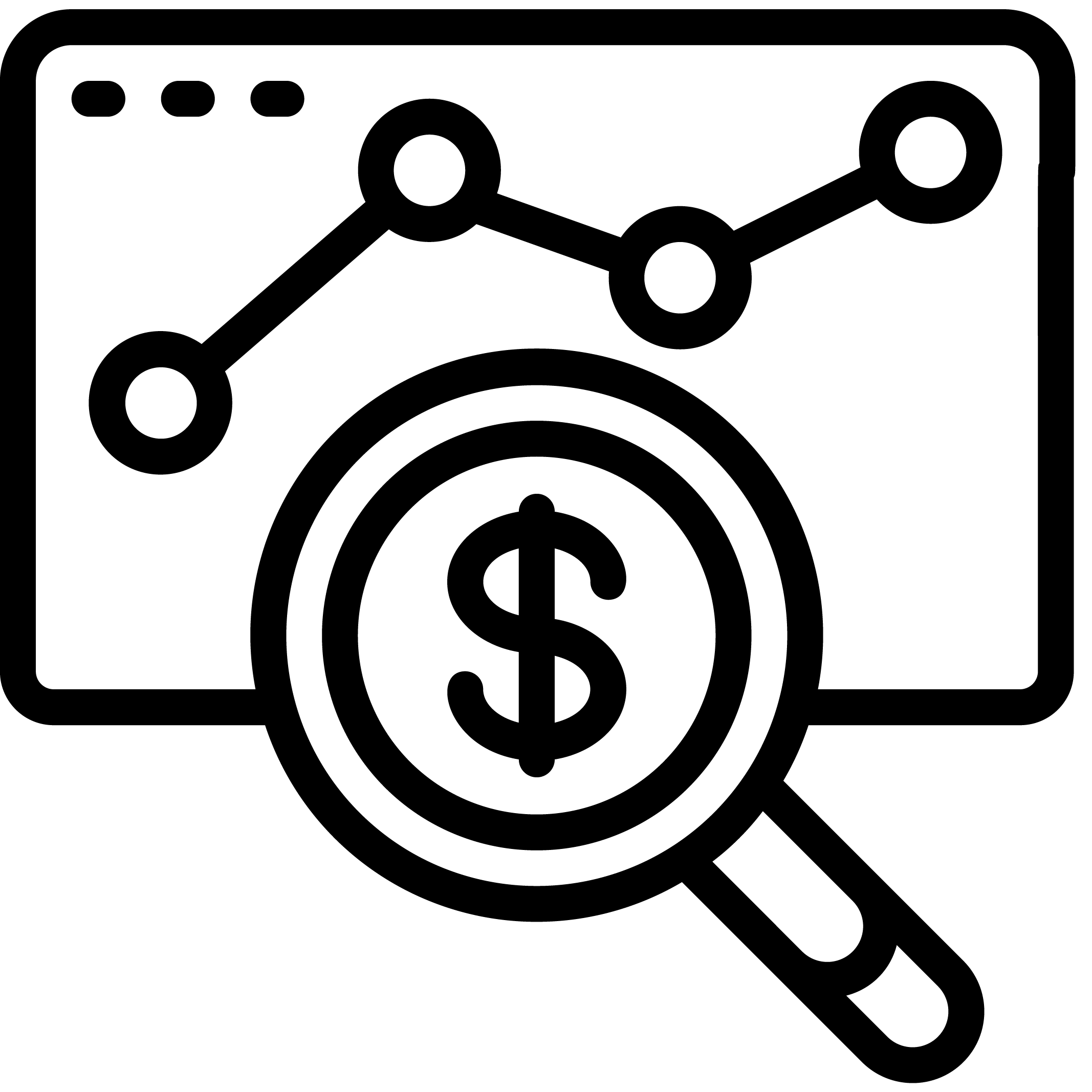 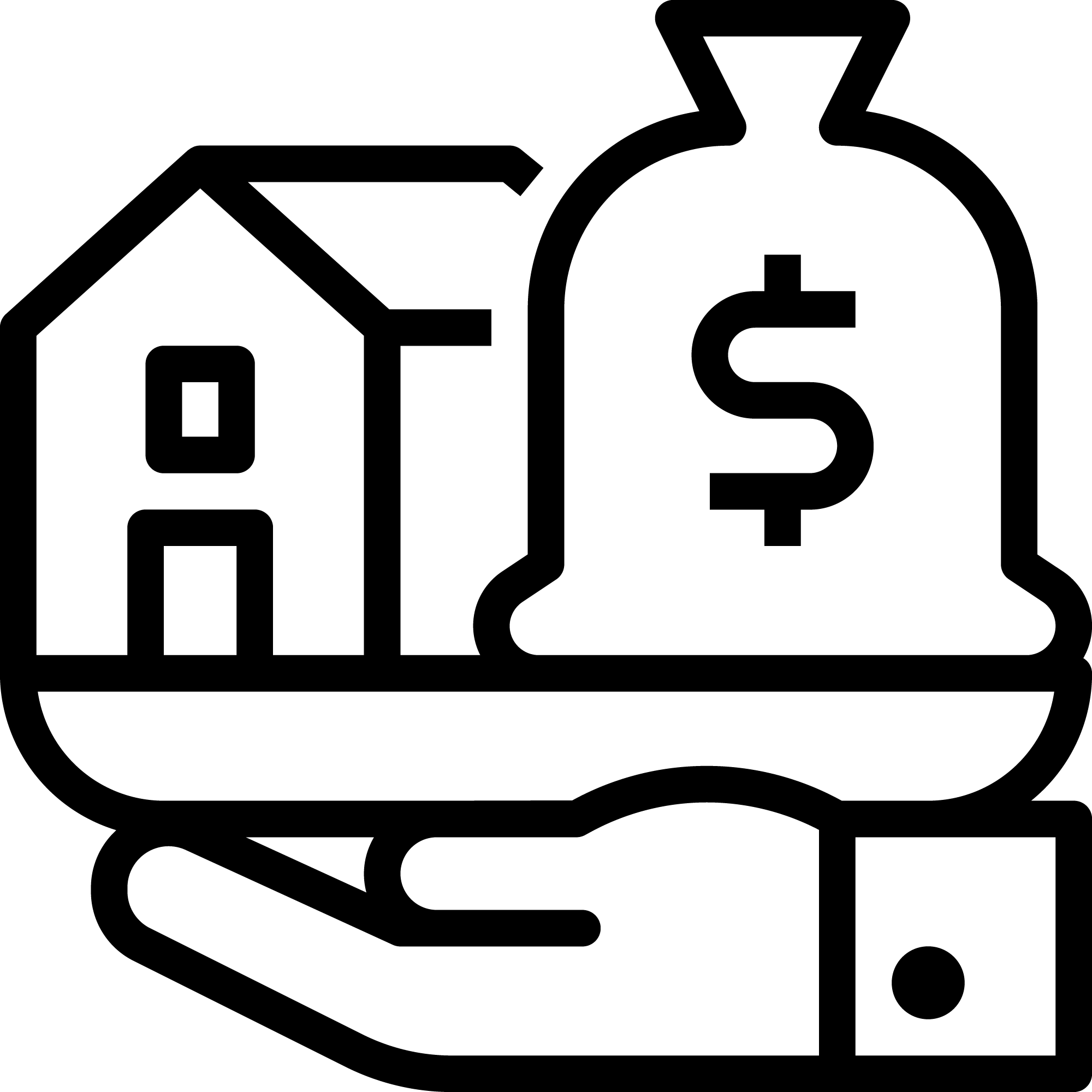 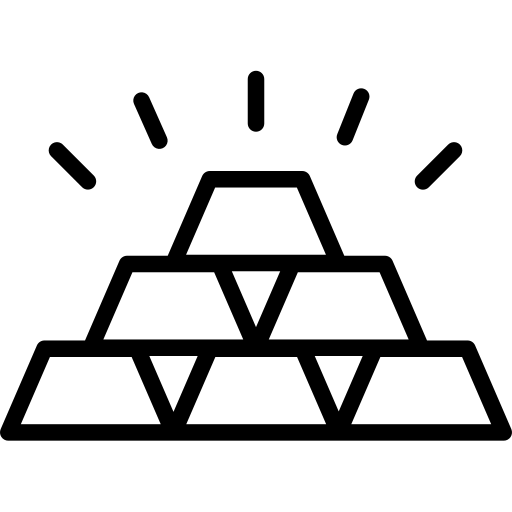 НЕДВИЖИМОСТЬ
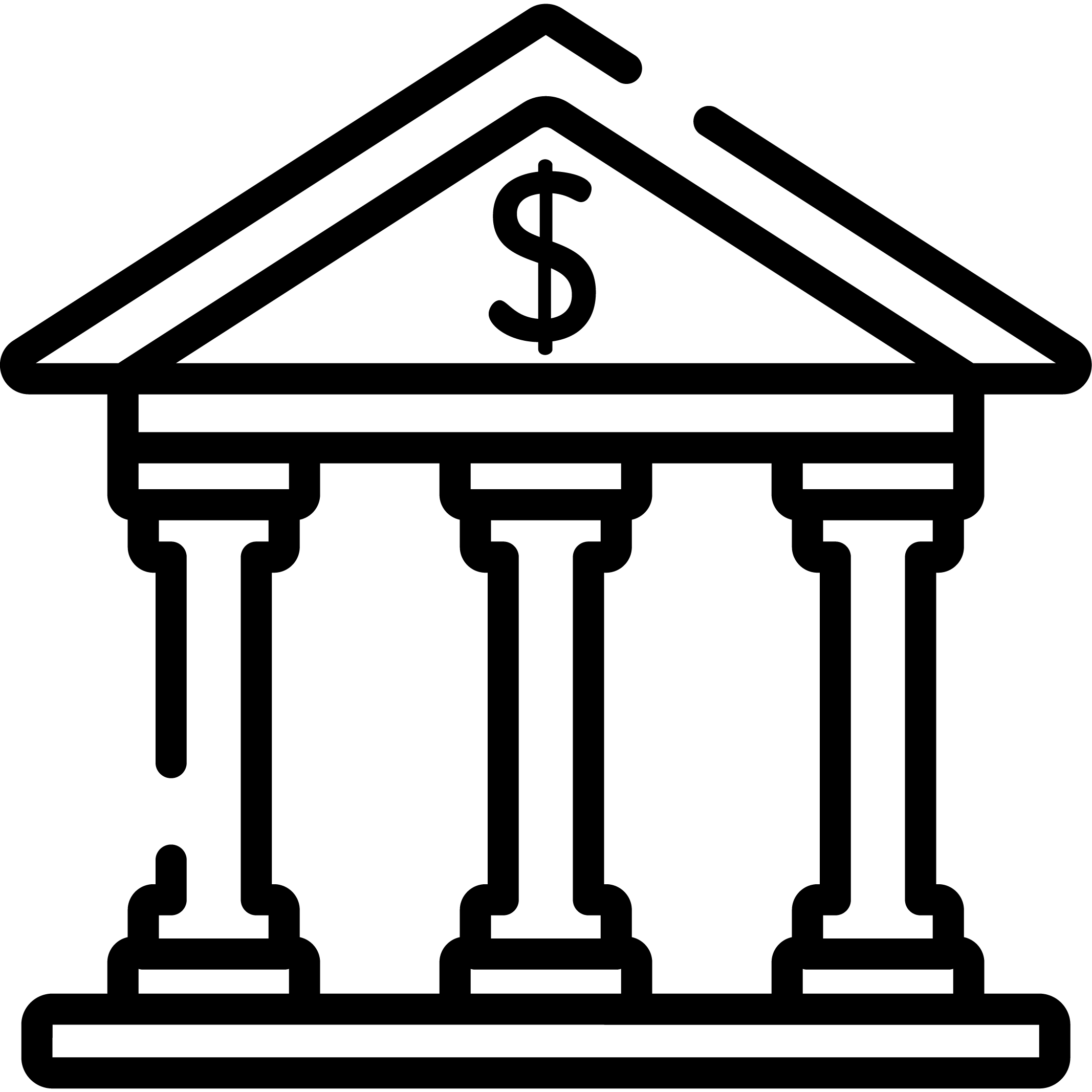 ОМС
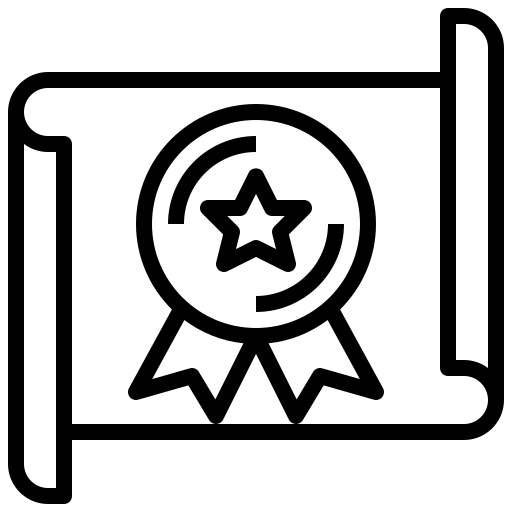 ДЕПОЗИТЫ
Риск потери части инвестиций
ОБЛИГАЦИИ
[Speaker Notes: Схему можно оставить эту же, только переделать в наши цвета. 
Важно: чем выше по графику, тем опаснее, надо эту мысль сохранить: например, оставить переход от зеленого к красному, как сейчас.]
Как сберегать эффективно?
Соблюдаем финансовую дисциплину – сбережения должны быть регулярными.


Защищаем сбережения от инфляции – вкладываем деньги как минимум на депозит под банковский процент!


Время – деньги. Чем раньше начинаем сберегать, тем быстрее достигаем цели. Работает эффект сложных процентов.
2.
3.
У сбережений должна быть
четкая и понятная цель –
на что копим?
4.
1.
Ключевое различие простых и сложных процентов в том, что при простом проценте доход приносит только первоначальная сумма, а при сложном – начальная сумма и ранее полученные проценты.
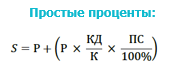 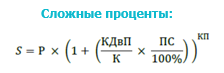 Евгения положила 100 000 рублей на вклад
с капитализацией под 15% на год. В первый месяц проценты будут начислены на 100 000 рублей,
к вкладу прибавится 1250 рублей.

Во второй месяц процент будет начисляться уже 
на 101 250 рублей. В конце срока Евгения получит 116 076 рублей – это значит, что прибыль в виде процентов составит
Выгода сложных процентов
16 076 рублей.
Александра положила 100 000 рублей
на вклад без капитализации под 15% на год.
В конце срока она получит 115 000 рублей,
то есть её прибыль благодаря процентам составит
15 000 рублей.
10%
5%
15%
20%
Выгода сложных процентов. Инвестиции  100 000 руб.
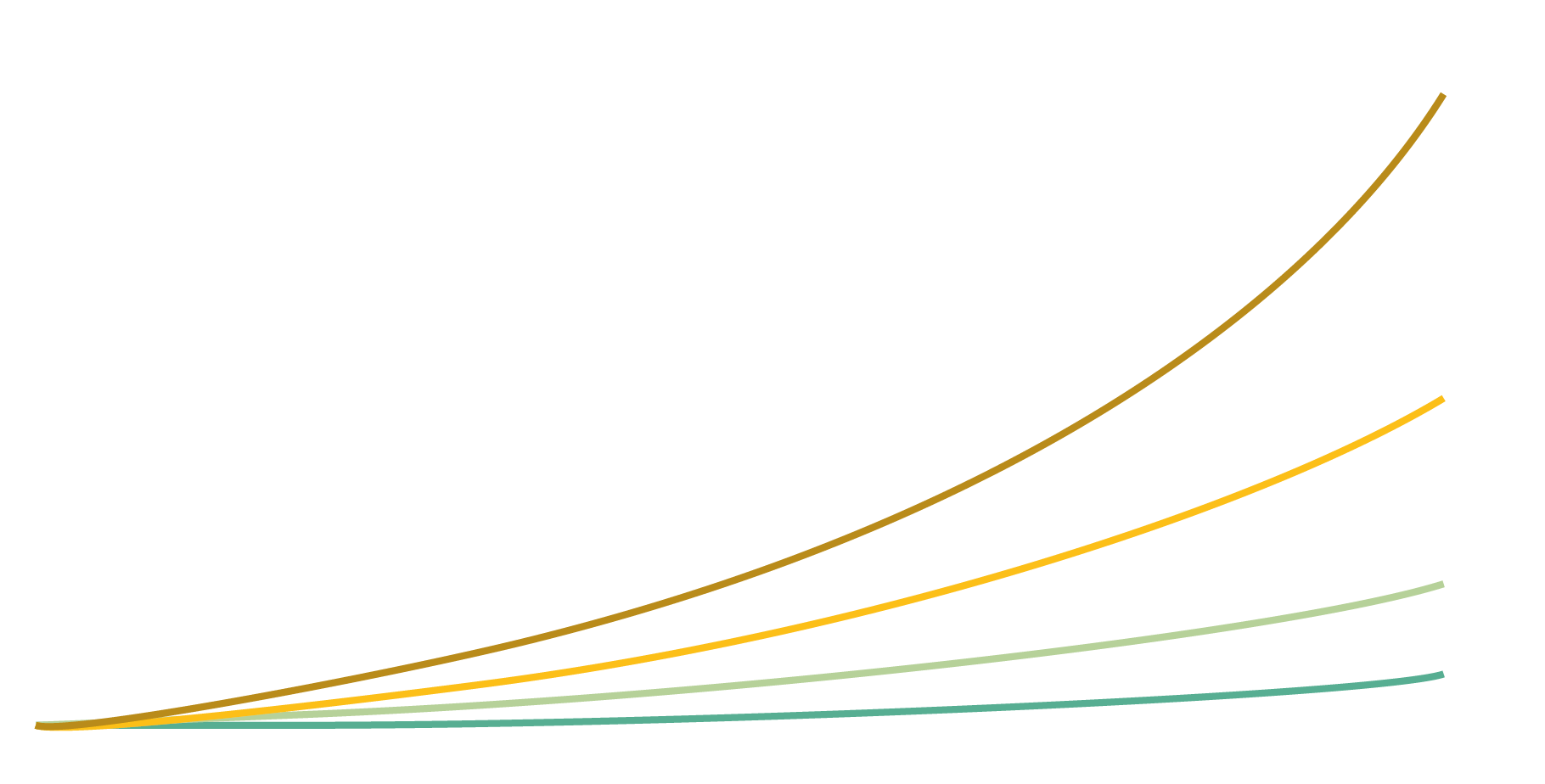 4 000 000
3 500 000
3 000 000 
2 500 000
2 000 000
1 500 000
1 000 000
500 000
0
3 833 760 руб.
1 636 654 руб.
672 750 руб.
265 330 руб.
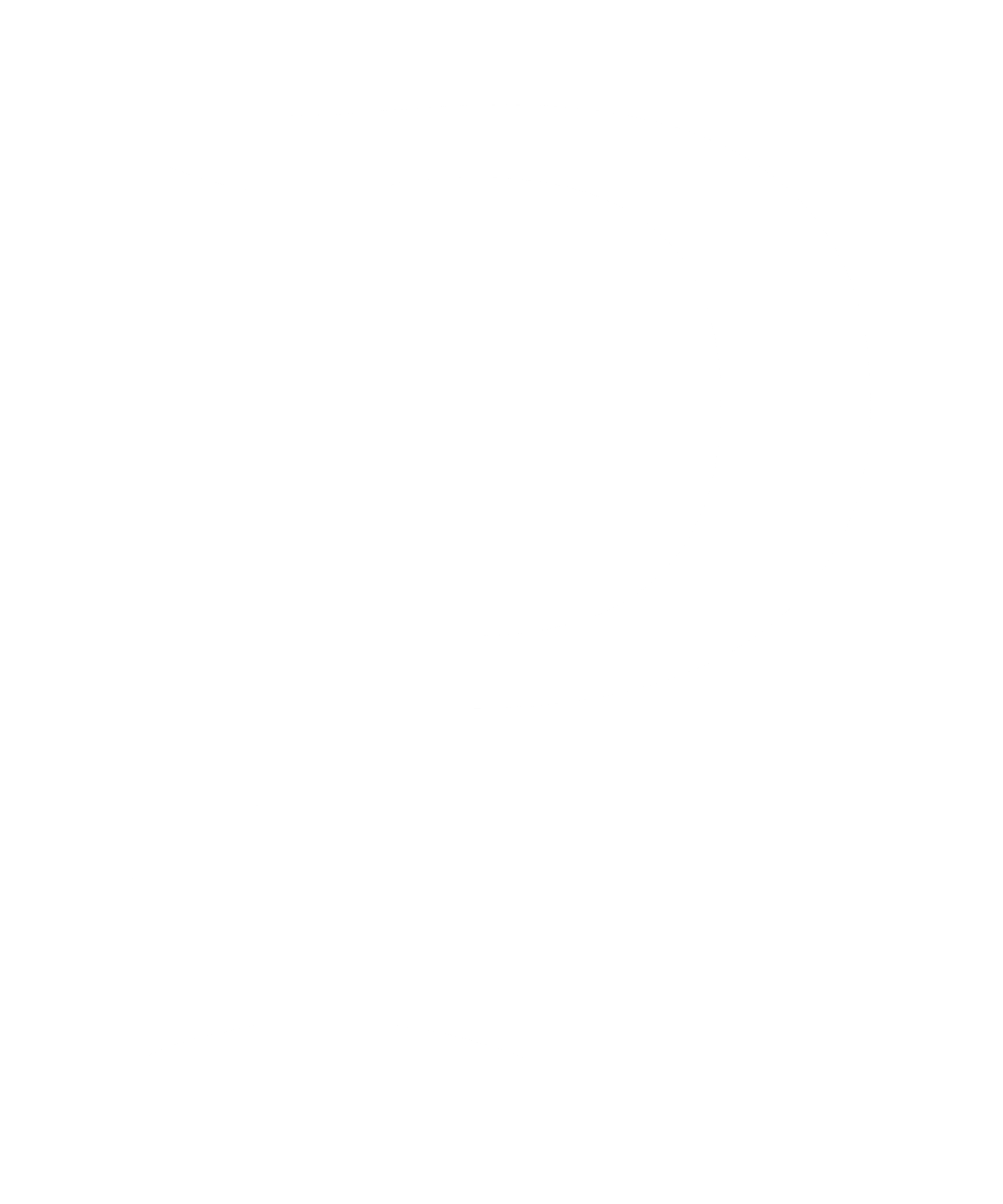 1    2    3    4    5    6    7    8    9    10    11    12   13    14   15   16    17   18    19   20          ЛЕТ
НЕДВИЖИМОСТЬ
5%
А какая доходность?
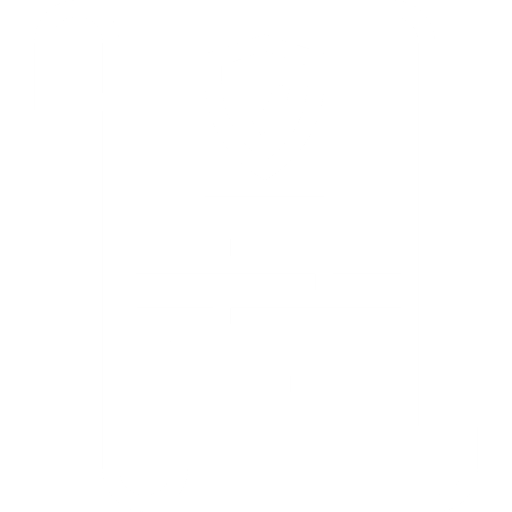 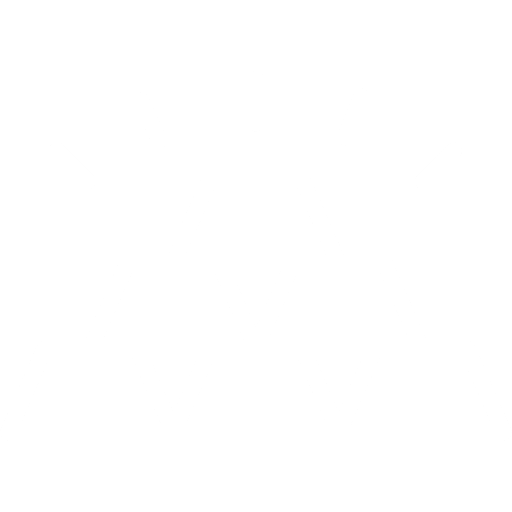 Планируемая доходность от инвестиций
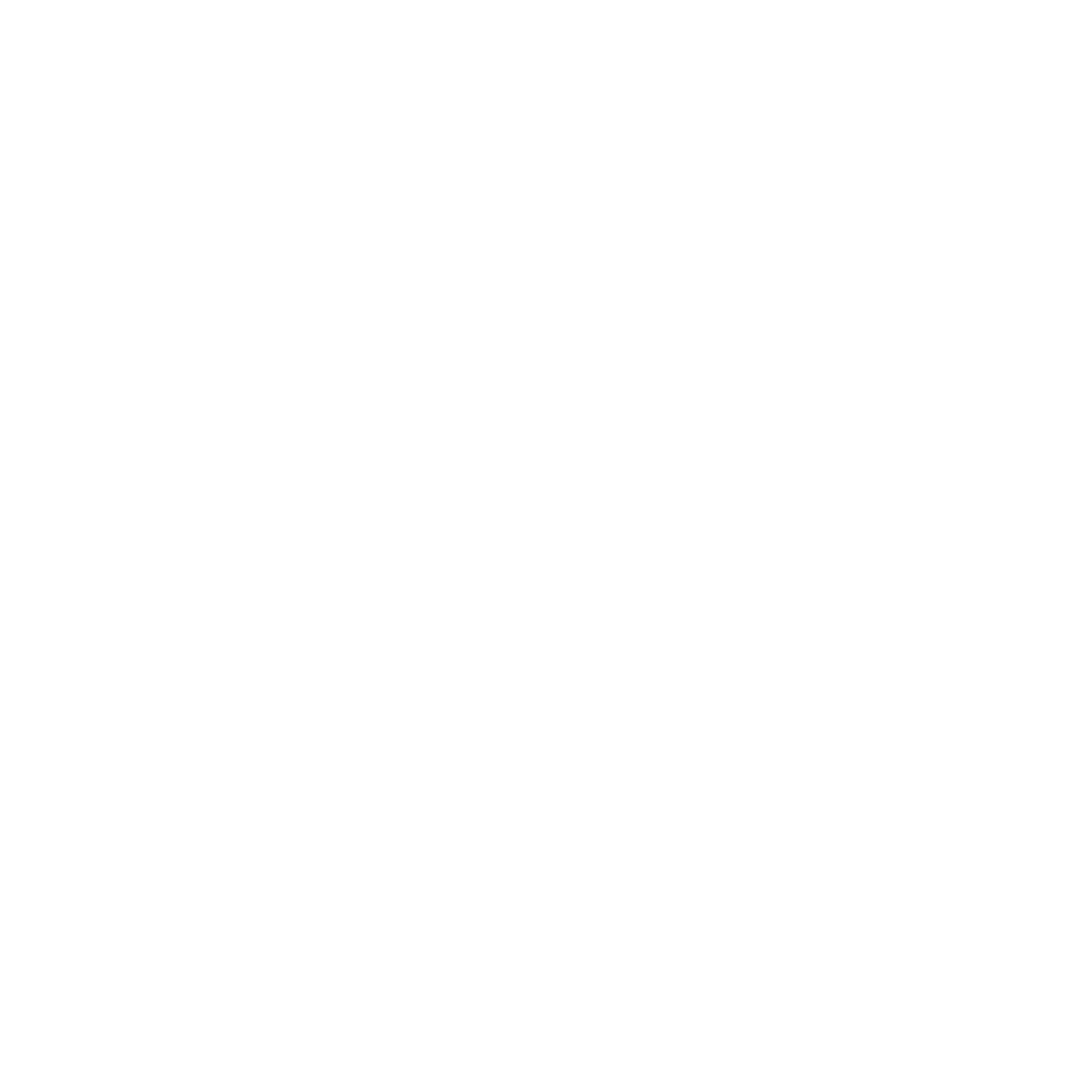 АКЦИИ
18-22%
ОМС
до 22% и >
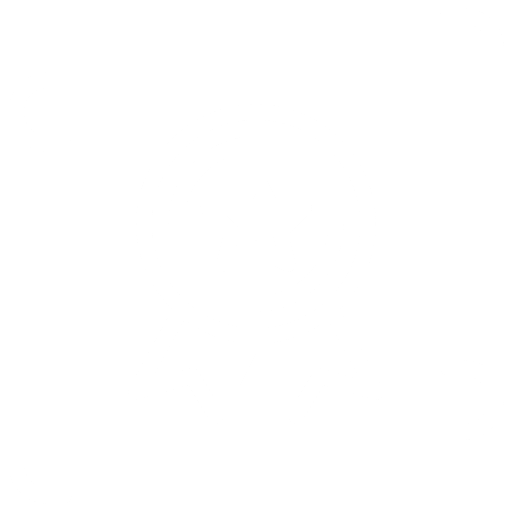 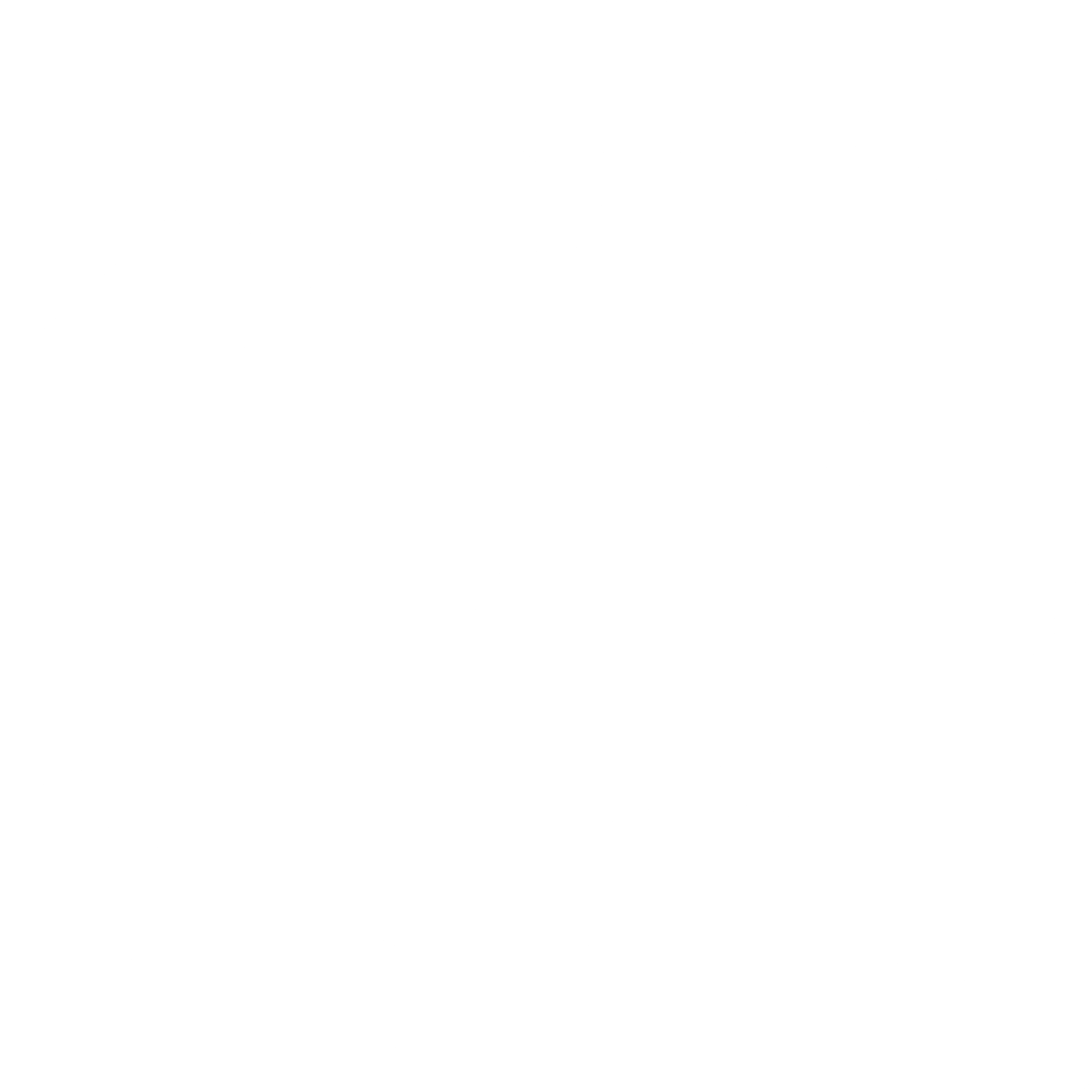 ДЕПОЗИТЫ
14-15%
ОБЛИГАЦИИ
14%
НЕДВИЖИМОСТЬ
5%
Риск потери части инвестиций
Токсичные операции и продукты
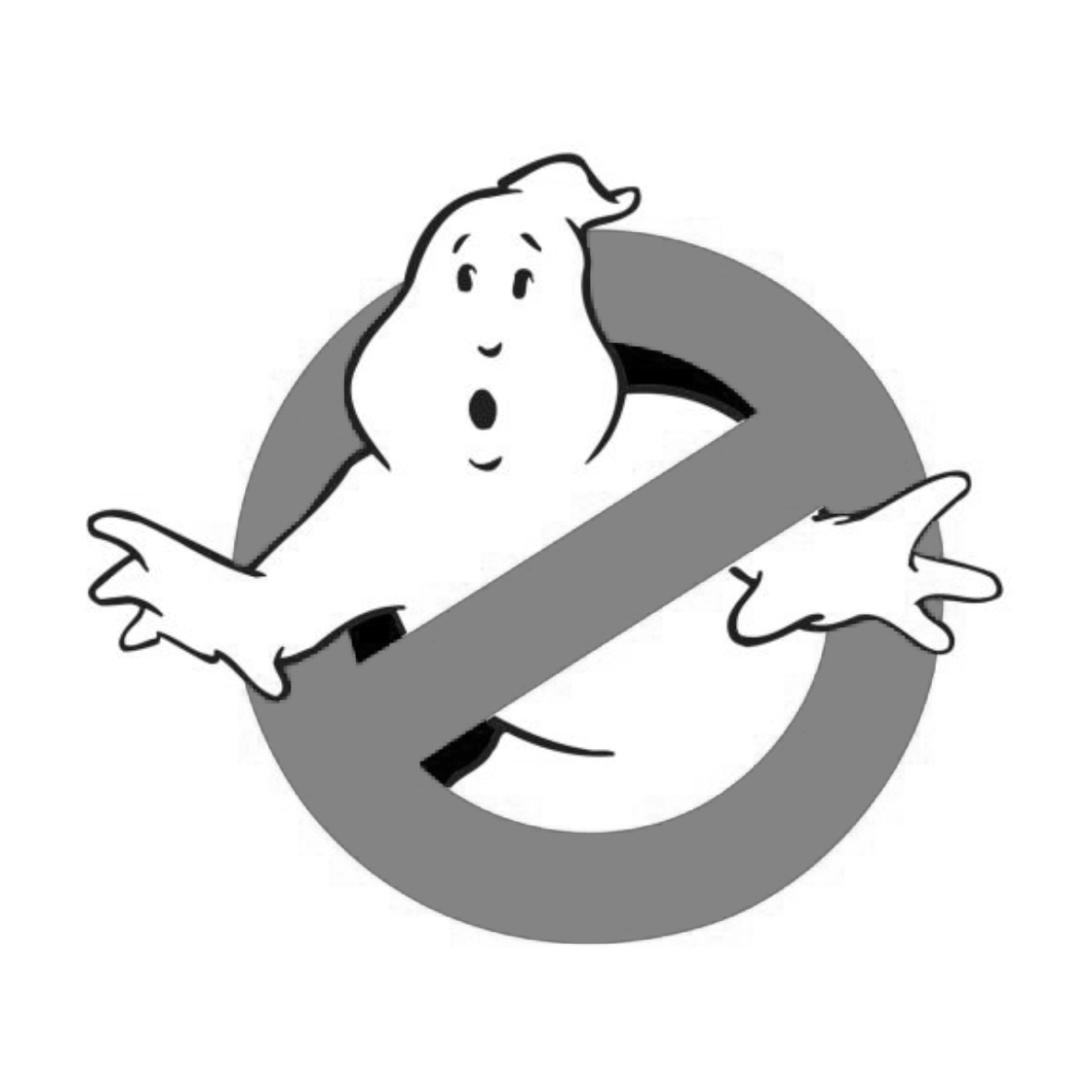 Форекс / ПАММ-счета
Бинарные опционы
HYIP – новые пирамиды
Мошеннические сайты «инвестиционных компаний»
Криптовалюта
http://stoppiramida.ru/
А у вас выгодный депозит?
Срок депозита – как скоро вам понадобятся деньги?
Условия размещения (минимальная сумма, возможность пополнения, частичного снятия, досрочного расторжения без потери % и т. п.)
Валюта вклада
Процентная ставка
Наличие капитализации процентов
Входит ли банк в систему страхования вкладов, https://www.asv.org.ru
Тарифы и удобство обслуживания в банке, отзывы
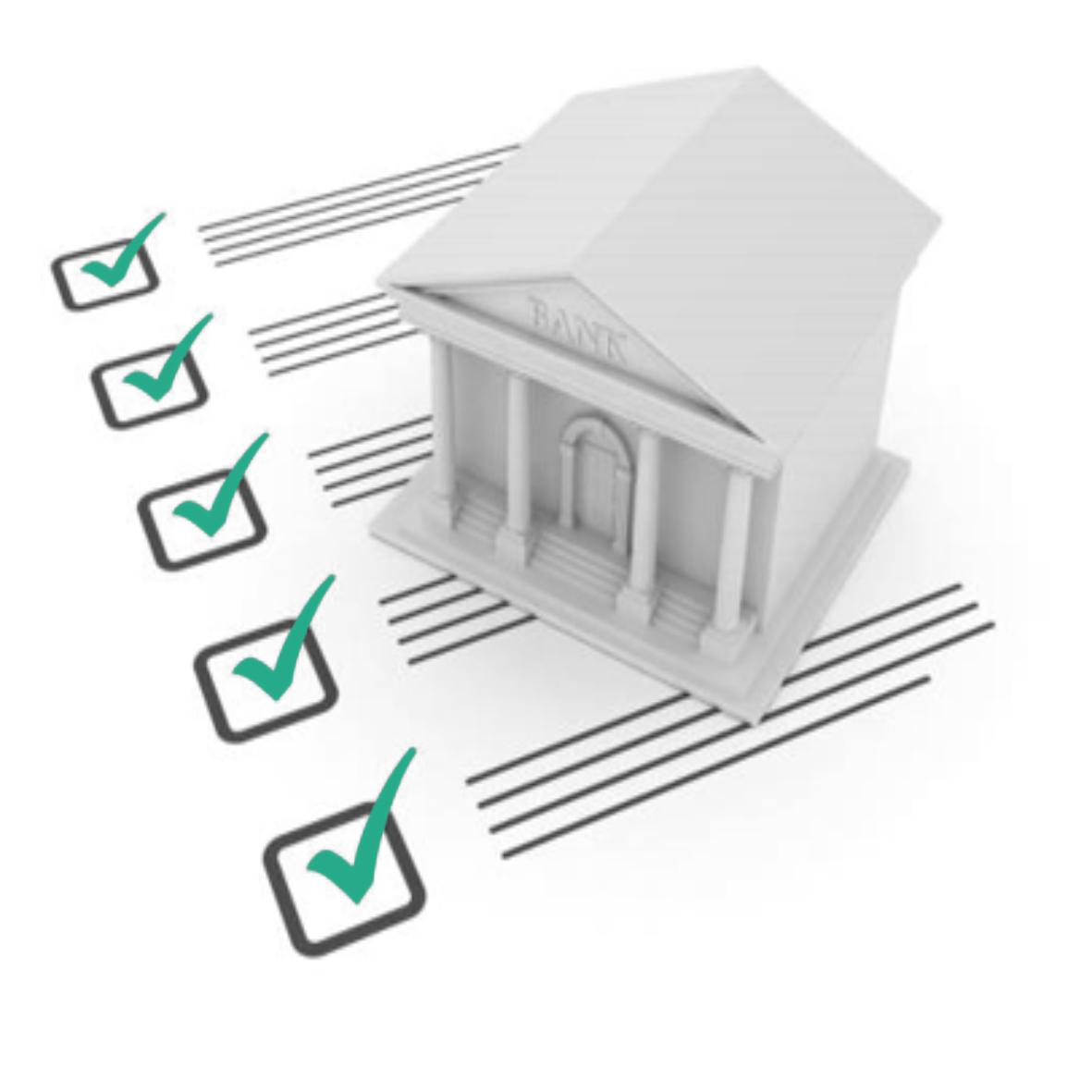 https://www.banki.ru/products/deposits/catalogue/vkladyi_v_rublyah/
Агентствопо страхованию вкладов
Страхованию подлежат все денежные средства физических лиц, размещенные в банке-участнике ССВ,
на сумму не более 1,4 млн руб., кроме:
Цель – защитить клиентов банка
и вернуть вкладчикам те средства, которые размещены на вкладах
и счетах, в случае банкротства
банка или отзыва лицензии
на банковскую деятельность.
Вкладов и сберегательных сертификатов на предъявителя, субординированных депозитов
Средств, переданных банкам в доверительное управление
Вкладов в зарубежных филиалах российских банков
Средств на обезличенных металлических счетах (ОМС), по продуктам инвестиционного страхования жизни (ИСЖ), накопительного страхования жизни (НСЖ)
Электронных денежных средств (без открытия банковского счета)
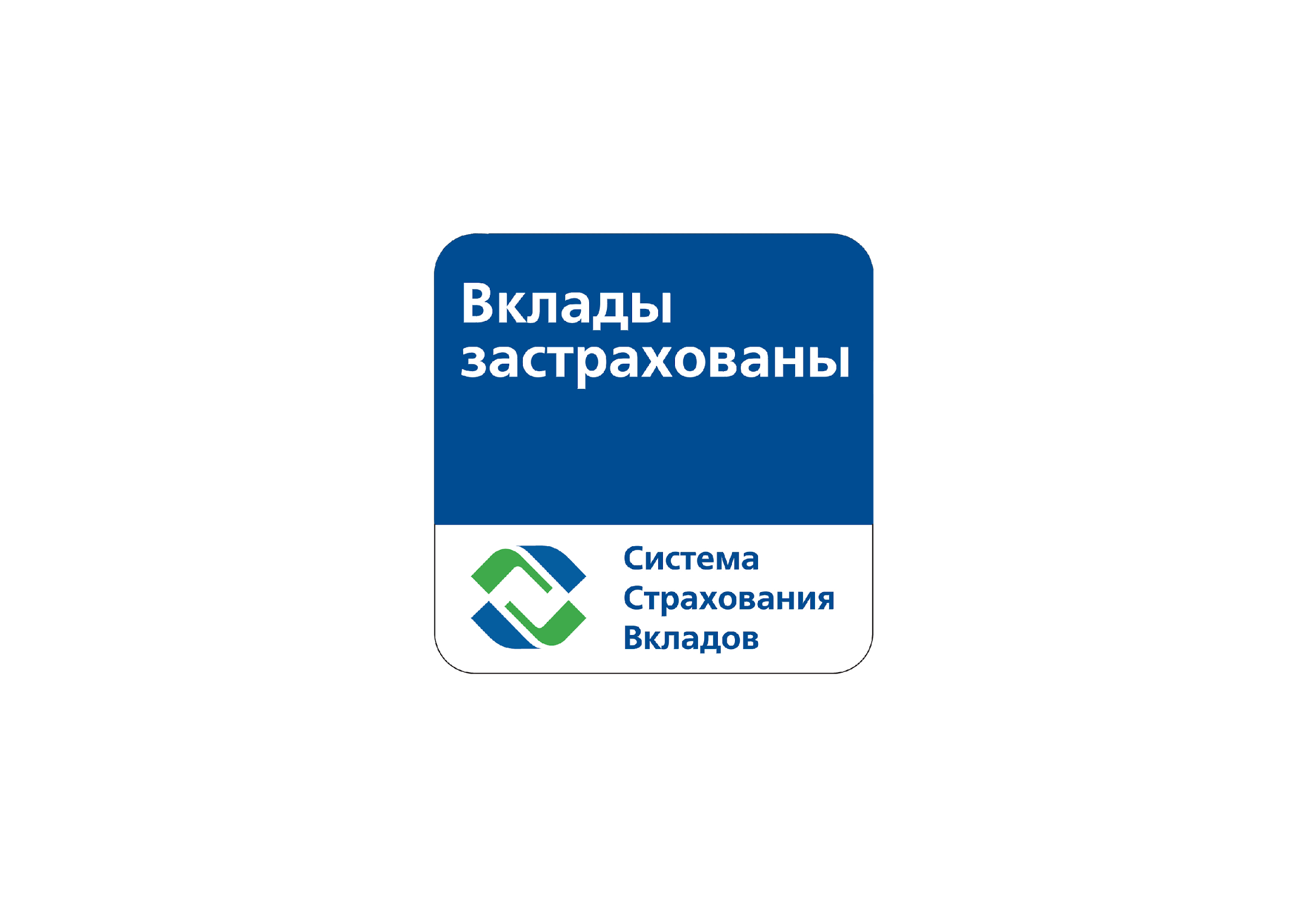 https://www.asv.org.ru
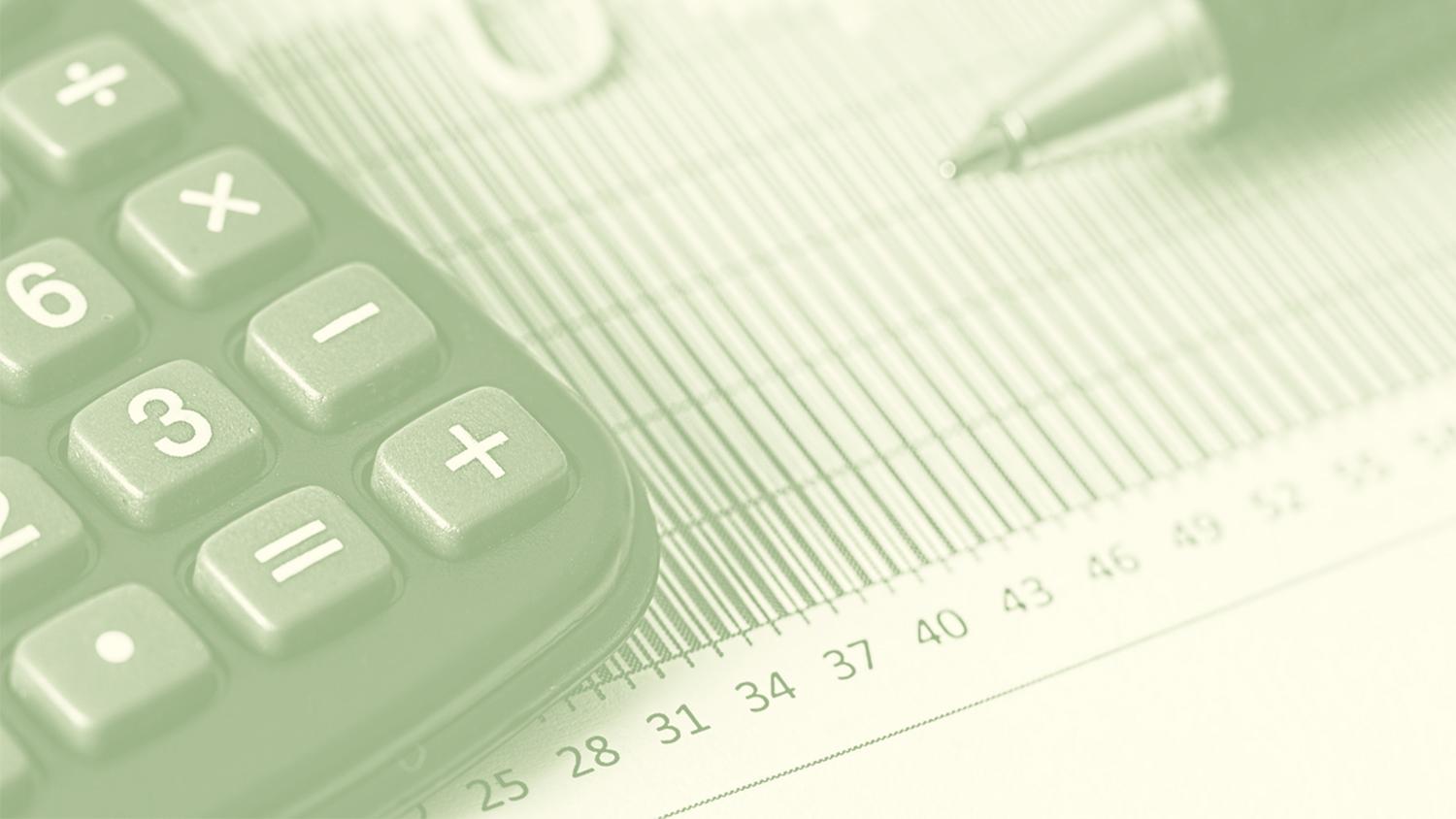 Что вам могут продатьв банке вместо депозита?
Это допустимые финансовые инструменты,
но они могут не подходить под вашу цель!
Главный признак – 
с кем заключаете договор. 
Депозит / вклад = договор с БАНКОМ
(не страховая, НПФ, брокер)
Инвестиционное или накопительное страхование жизни
Программу негосударственного пенсионного фонда
Индивидуальный инвестиционный счет
Автоматические копилки (Сервисы автоматизации накоплений) бывают 3-х типов:
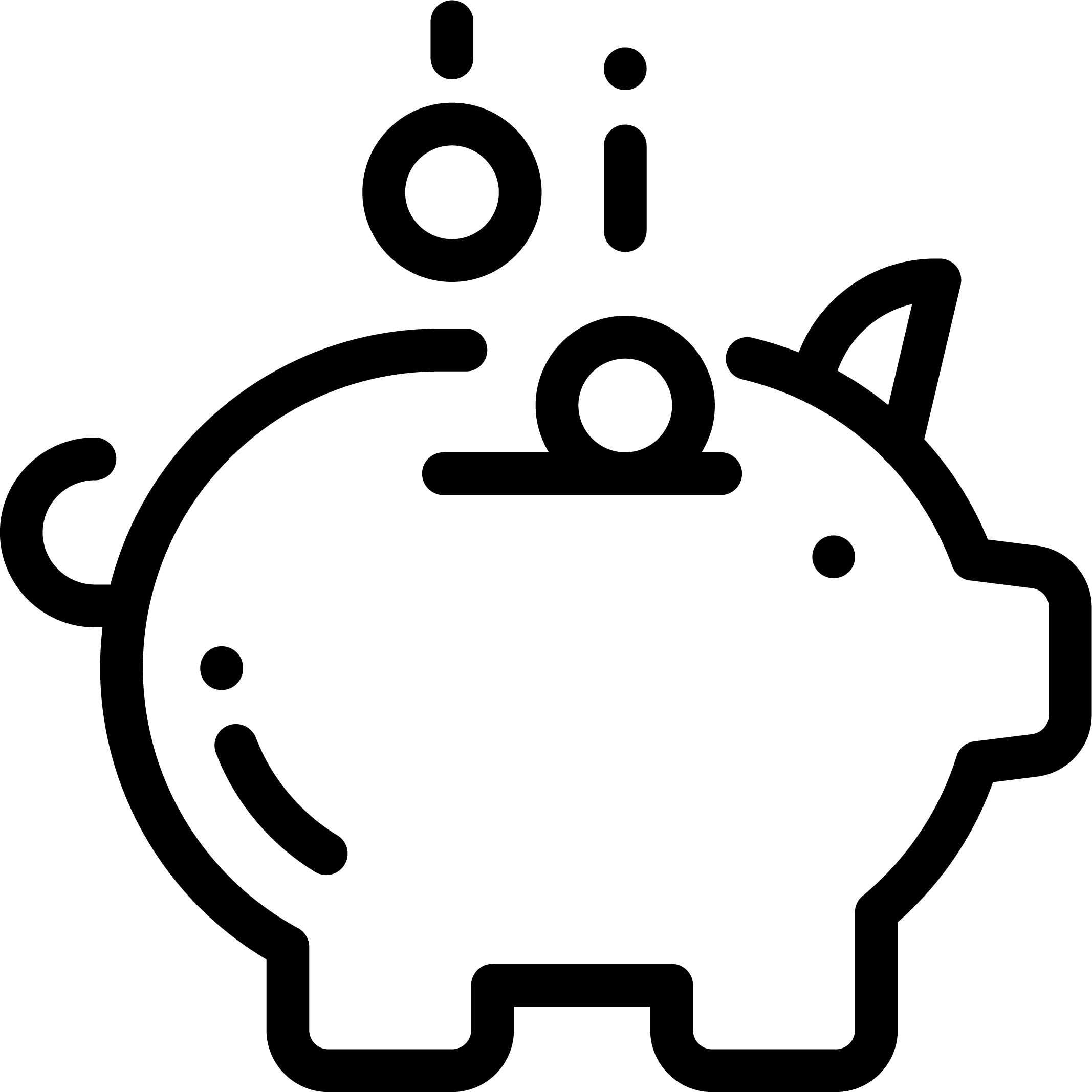 Автопополнение
на фиксированную сумму


Перечисление
процента от зачислений


Перечисление
процента от списаний
Облигации федерального займа
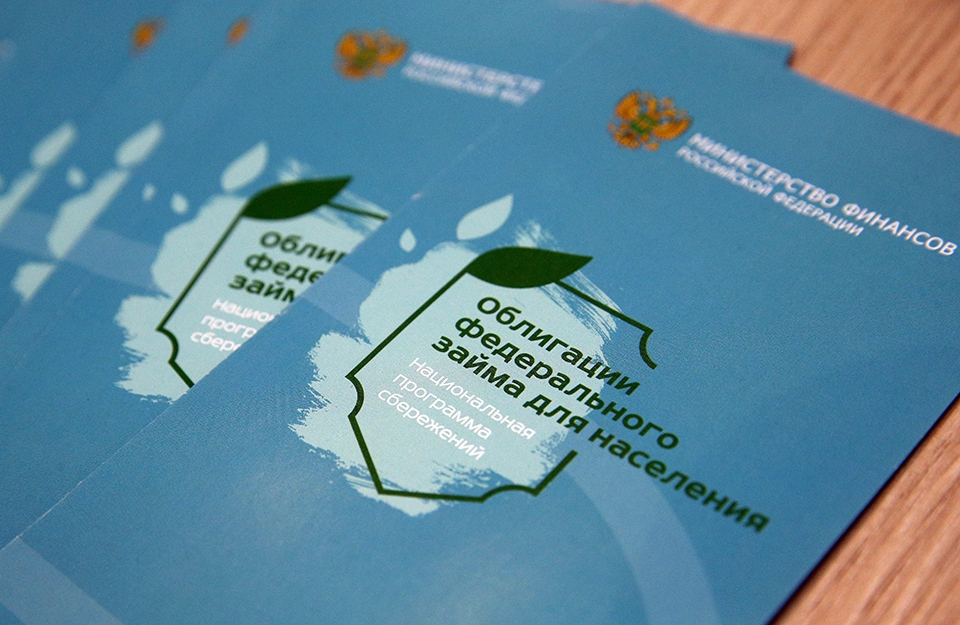 1.
2.
Можно купить
и продать в любой
момент без потери
процентов
Доходность наравне с банковским депозитом
под гарантии государства
Индивидуальные инвестиционные счета
Индивидуальный инвестиционный счет (ИИС) –  это специальный счет, с помощью которого можно покупать ценные бумаги и валюту на бирже, а также получать часть инвестированных денег обратно — в виде налоговых вычетов от государства
Программа долгосрочных сбережений (ПДС)
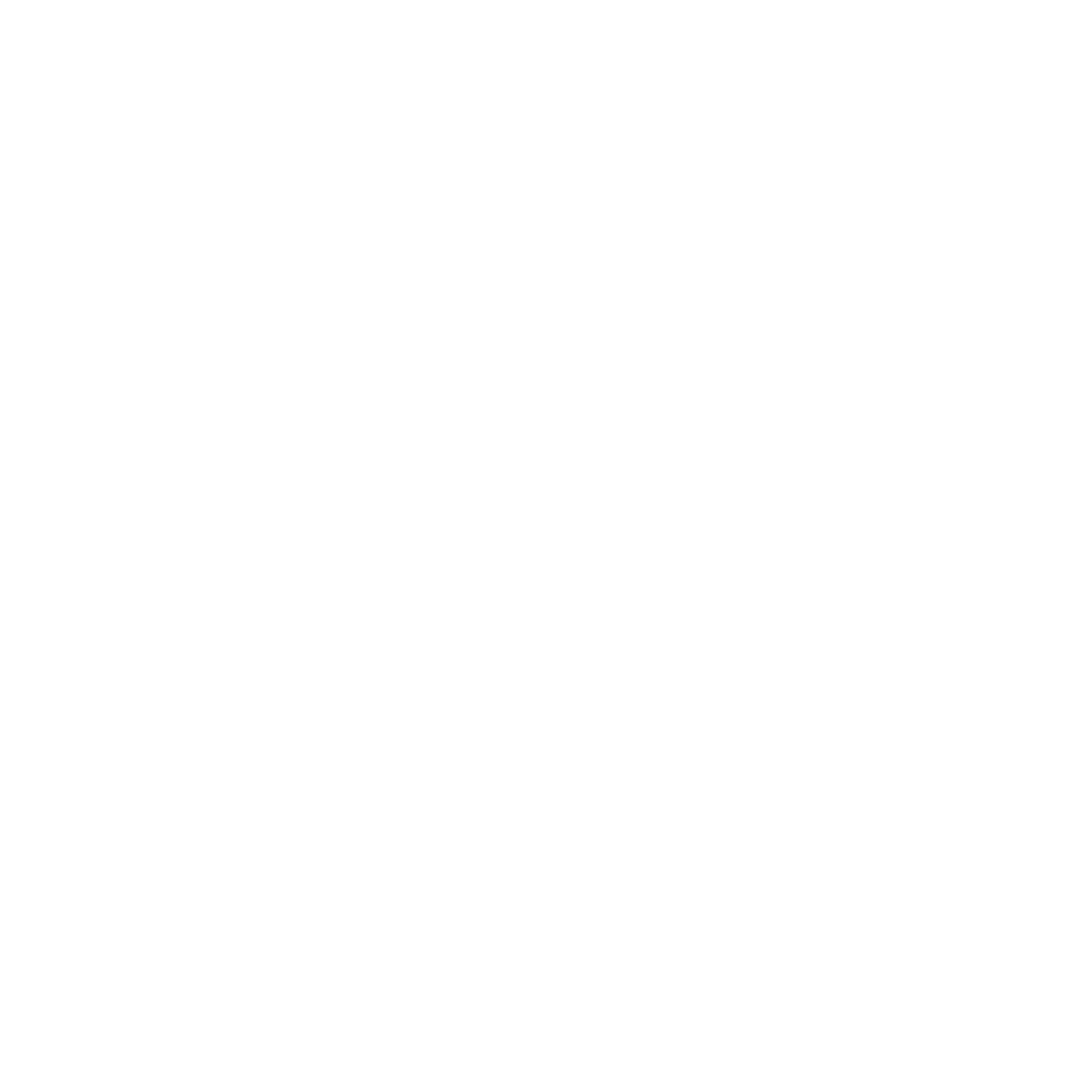 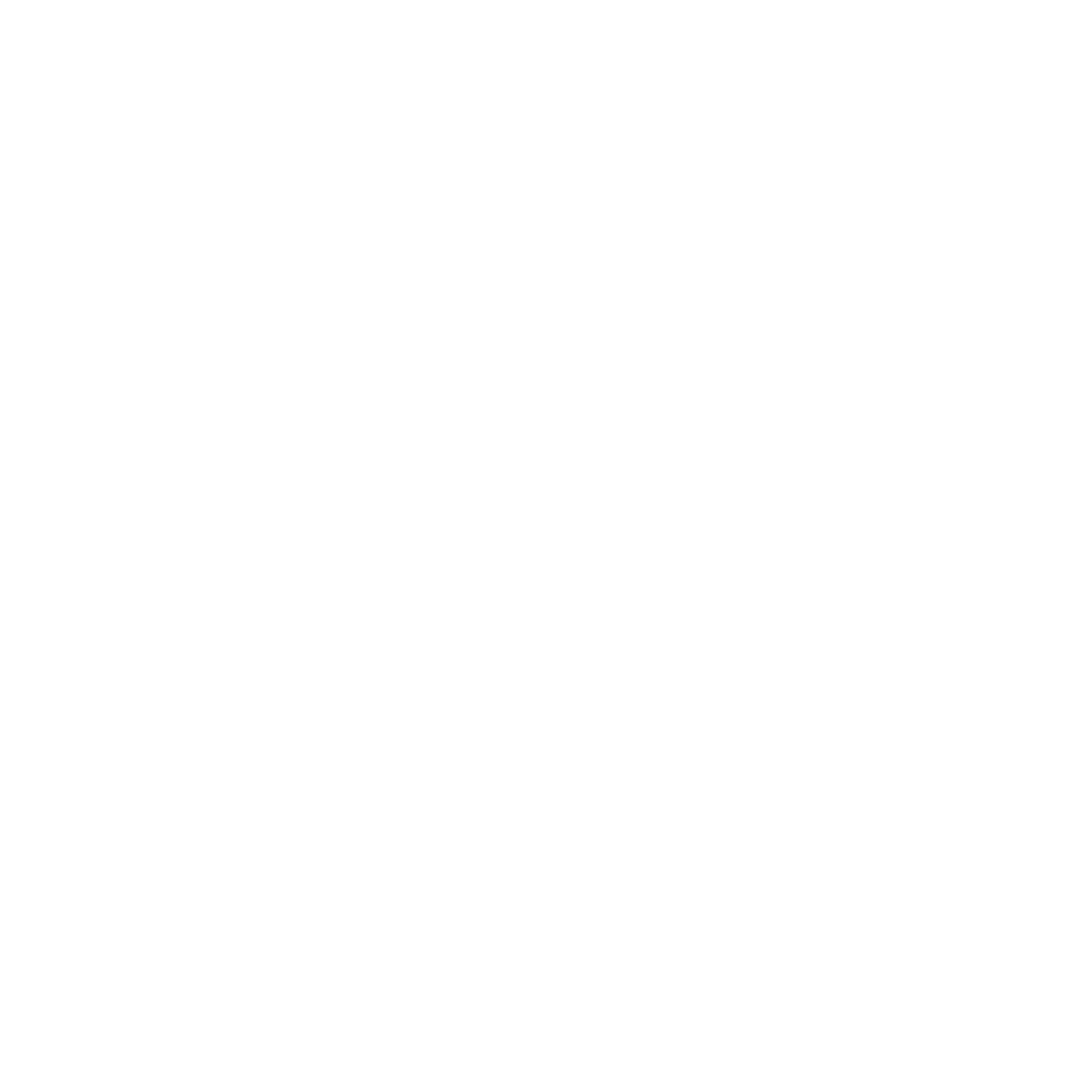 Новая возможность накоплений
Средства ПДС можно гибко использовать
ПДС формируется за счет
Добровольных взносов гражданина
Средств пенсионных накоплений по ОПС
Софинансирования государства 
Инвестиционного дохода
Взносов работодателей
Денежная подушка безопасности
Сбережения на случай непредвиденных ситуаций
Регулярный доход в будущем
После 15 лет действия договора 
При достижении 55 лет (женщины) и 60 лет (мужчины)
В особых жизненных ситуациях
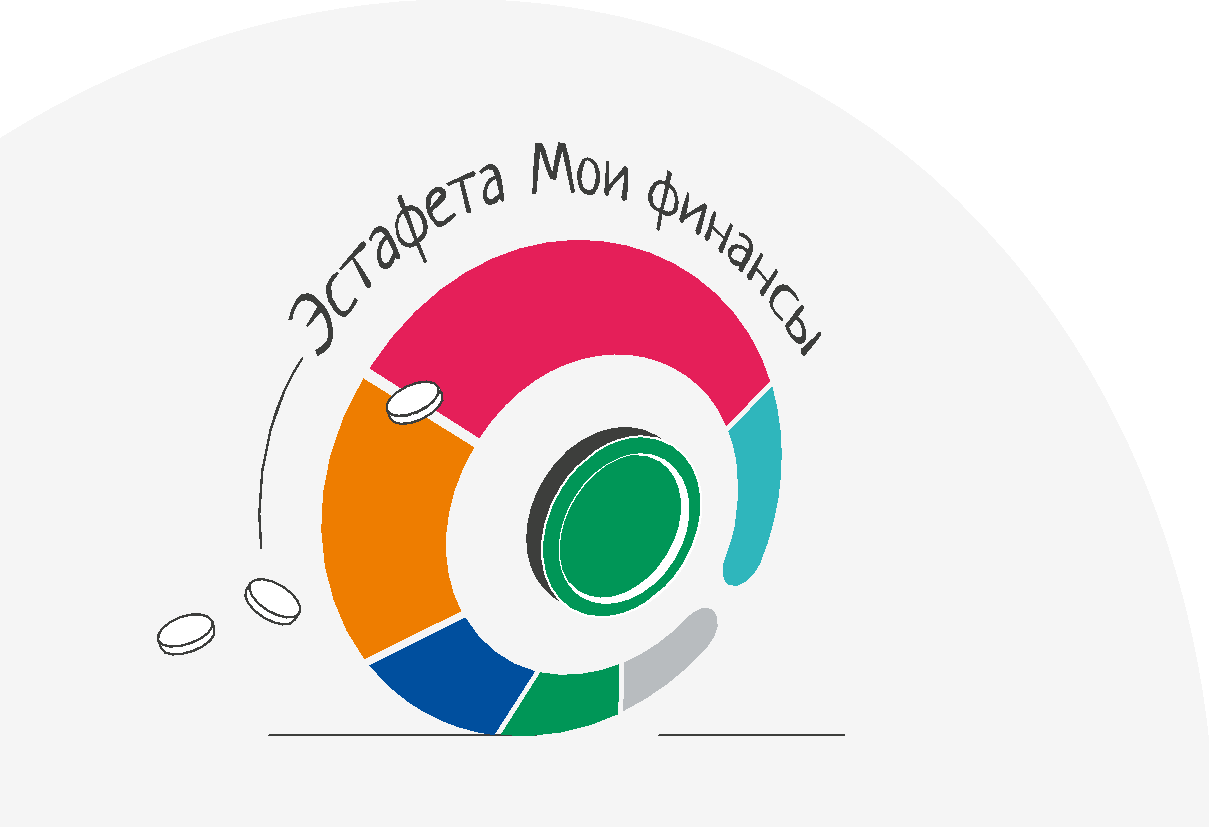 3
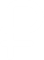 [Speaker Notes: Убрать лого Минфина, переделать в фир стиль моих финансов]
Виды выплат по ПДС
Основания для назначения выплат:
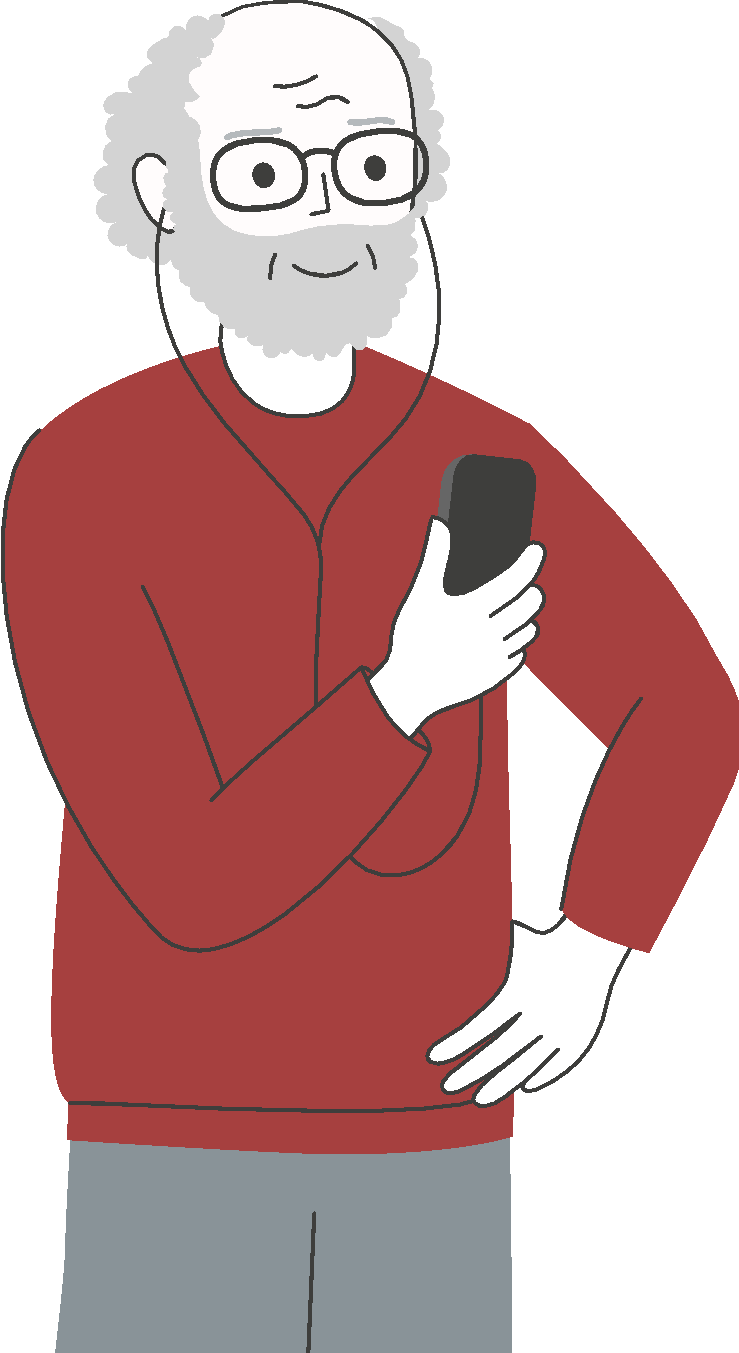 Срок участия в Программе не менее чем 15 лет
А
Б
Достижение возраста 55 лет для женщин и 60 лет для мужчин
или
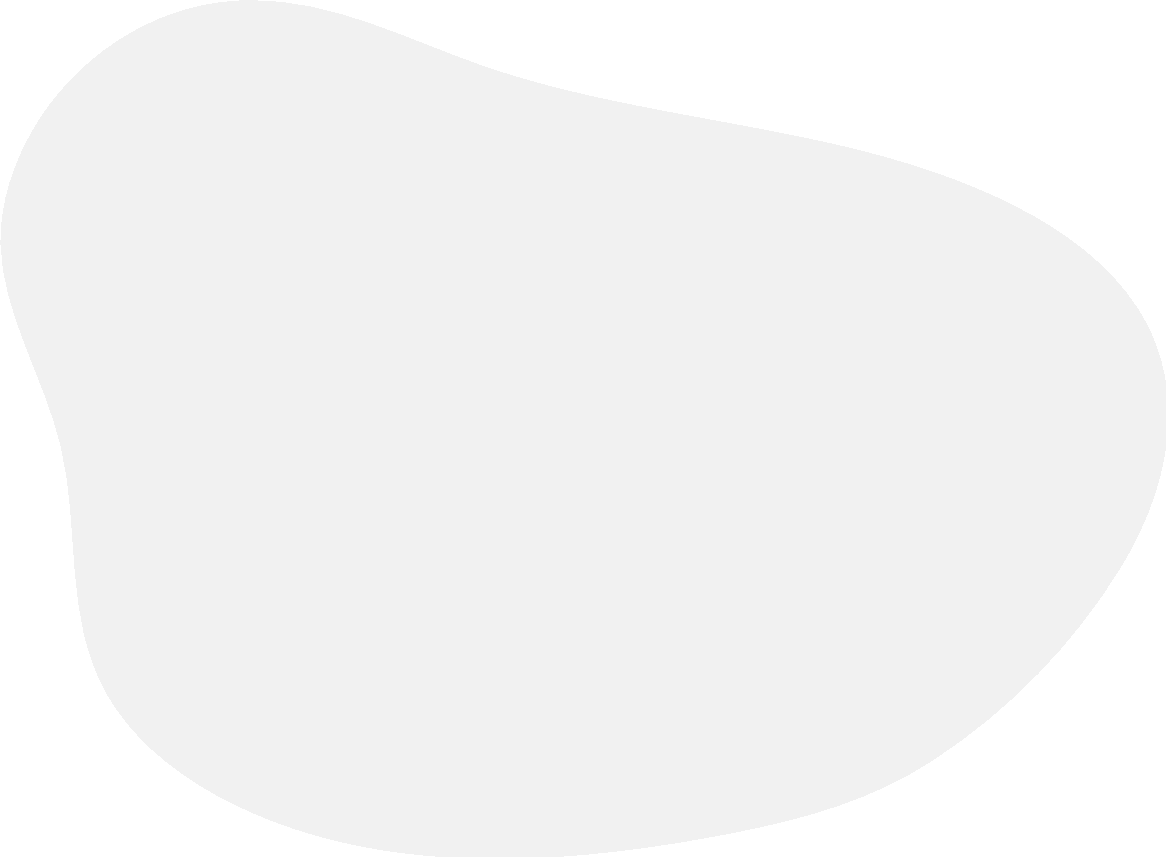 Варианты выплат
Периодические выплаты
Выплаты в особой жизненной ситуации
Выплата выкупной суммы
Выплата наследникам
Дорогостоящие виды лечения
Потеря кормильца
Пожизненно
Срочная выплата
Единовременно(после 15 лет участия или 
при  возрасте 55/60, если сбережений на счете менее 10% от прожиточного минимума пенсионера)
В случае смерти участника ПДС (исключение — назначенная пожизненная выплата участнику ПДС)
За счет личных взносов участника ПДС
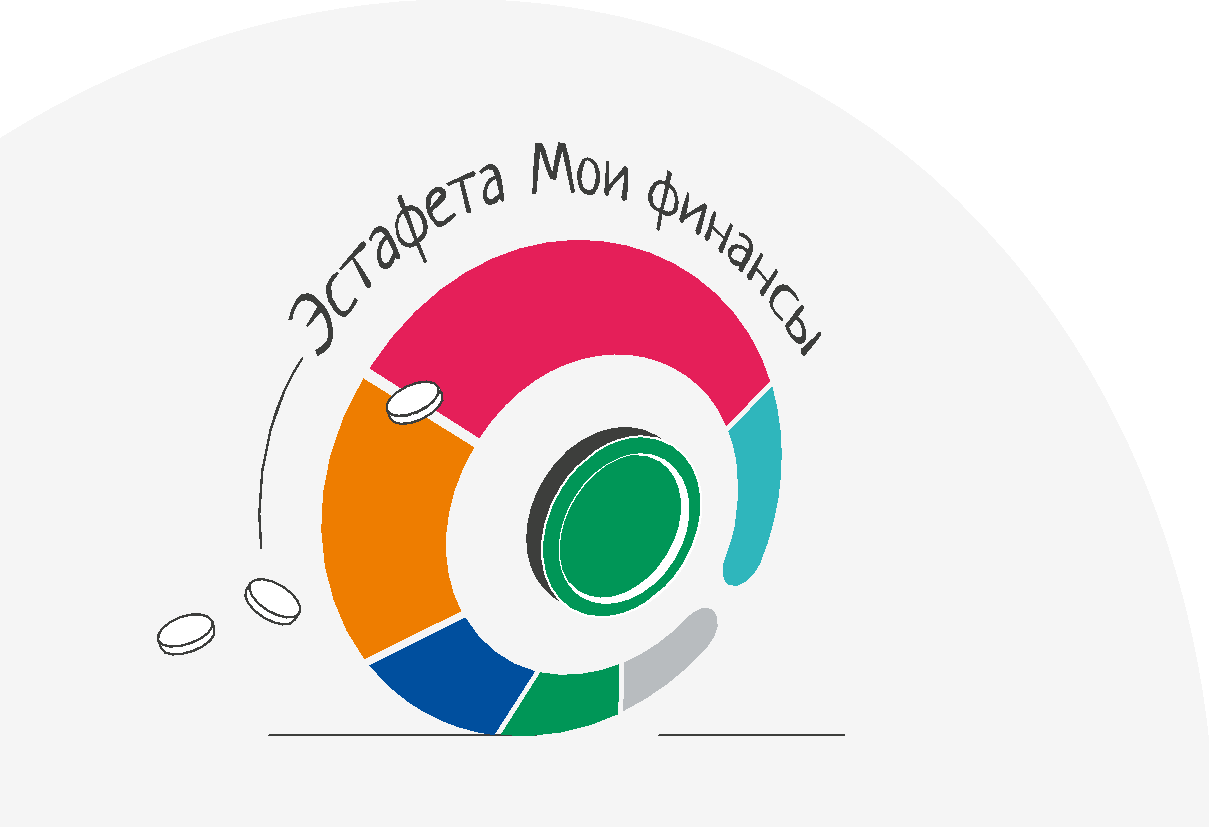 [Speaker Notes: Убрать лого Минфина, переделать в фир стиль моих финансов]
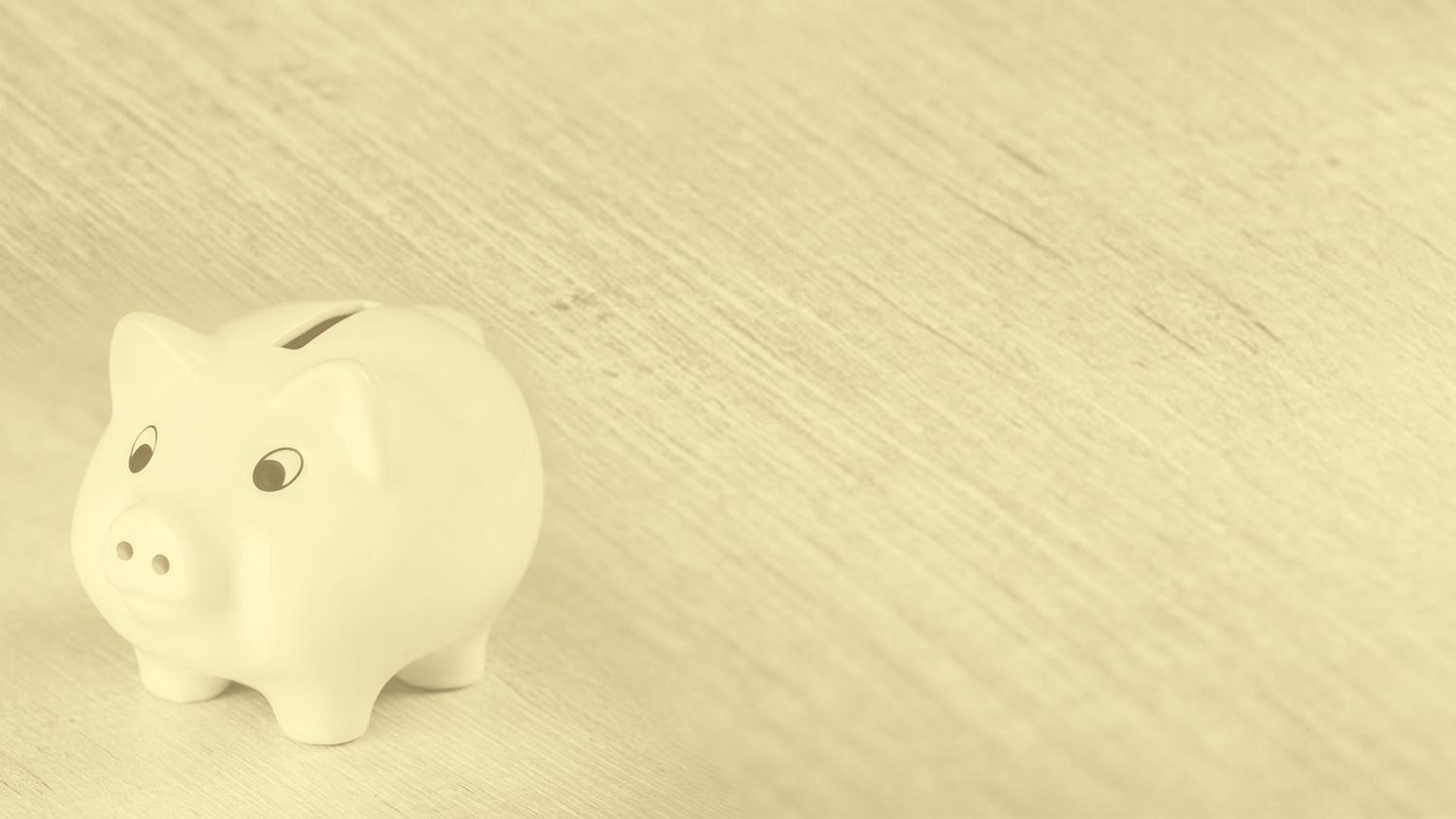 Сберегать – важно!
Хотите быстрее идти к цели – сберегайте и используйте 
как минимум депозит или ОФЗ.
Чем выше доходность, которую
вам предлагают, тем 
выше риски.
Помним, что главное преимущество диверсификации активов  в том, что она снижает риски.
Ключевая идея темы:
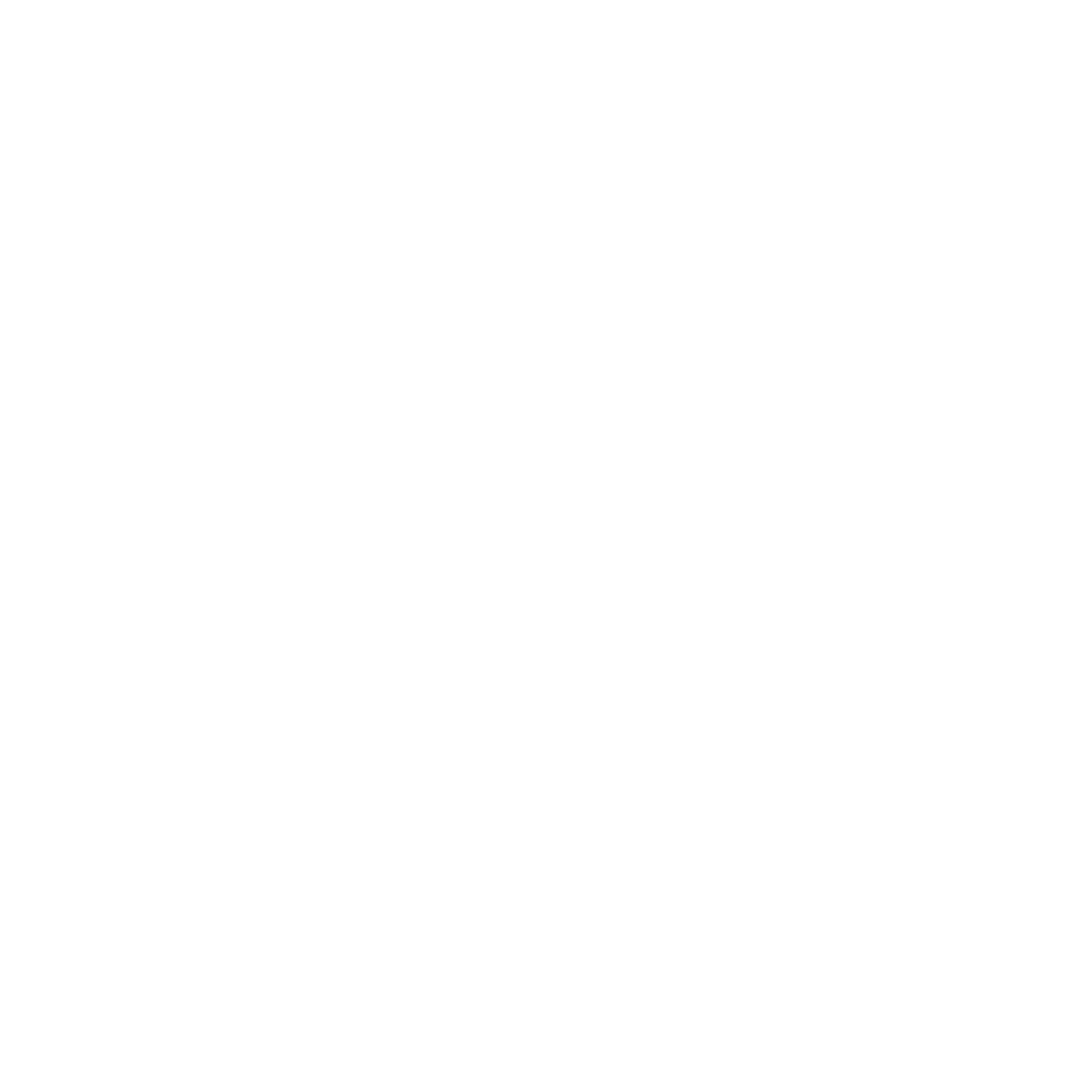 Домашнее задание
Решите задачу: Сергей планирует вложить 100 000 рублей на срок 12 месяцев, процентная ставка 15% годовых. 
У него есть три варианта:
Ежемесячная капитализация процентов.
Ежеквартальная капитализация процентов.
Начисление процентов в конце срока.
Какой вариант для него наиболее выгодный?

Задание для самостоятельной работы:
Изучите дополнительные материалы по ИИС на сайте Мосбиржи https://www.moex.com

Изучите информацию об ОФЗ https://xn--80apaohbc3aw9e.xn--p1ai/article/alternativa-vkladam-chto-takoe-ofz-i-kak-na-nih-zarabotat/ 

Используя чек-лист, выберите банковский вклад под свои цели и задачи. https://img-cdn.tinkoffjournal.ru/-/3-that-day-chek-list.xwiwsdoy9enx..pdf
Домашнее задание и задание для самостоятельной работы
1.
2.
Ваш эксперт
Иванов 
Иван Иванович

Телефон 
+7 (000) 000-00-00
3.
4.
[Speaker Notes: Внедрить ссылки в текст.]
До встречи в следующем модуле!
Больше полезной информации можно найти на сайте Минфина России и на портале моифинансы.рф, 
а также в социальных сетях портала:
В Телеграм-канале – https://t.me/FinZozhExpert
Во ВКонтакте – https://vk.com/moifinancy
[Speaker Notes: Тут заменить весь текст на 3 куар-кода: на портал, на групп в вк и на канал.]